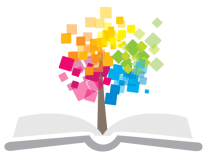 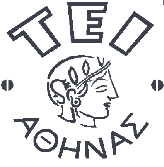 Ανοικτά Ακαδημαϊκά Μαθήματα στο ΤΕΙ Αθήνας
Ανόργανη Χημεία (Θ)
Ενότητα 10: Προσθετικές ιδιότητες διαλυμάτων
Χριστίνα Φούντζουλα
Τμήμα Ιατρικών Εργαστηρίων
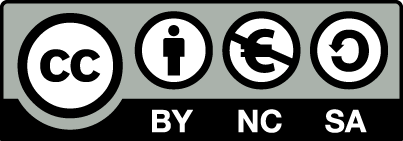 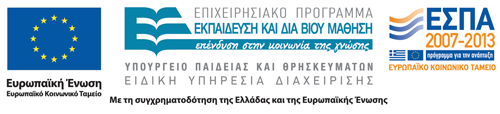 Προσθετικές ή ωσμωτικές ιδιότητες διαλυμάτων
Ελάττωση της τάσης των ατμών,
Ανύψωση του σημείου ζέσεως,
Ταπείνωση του σημείου πήξεως,
Ώσμωση.
Εξαρτώνται από τον αριθμό των σωματιδίων, μορίων ή ιόντων και όχι από τη φύση τους
1
Τάση ατμών διαλυμάτων- Νόμος του Raoult 1/6
Ο λόγος της τάσης ατμών του διαλύματος προς την τάση των ατμών του καθαρού διαλύτη, στην ίδια θερμοκρασία, είναι ίσος προς το γραμμομοριακό κλάσμα του διαλύτη στο διάλυμα.
αραιό διάλυμα μη πτητικής ουσίας Β σε διαλύτη Α.
Α : διαλύτης
Β : διαλυμένη ουσία
2
Τάση ατμών διαλυμάτων- Νόμος του Raoult 2/6
Ιδανικό διάλυμα : το διάλυμα του οποίου οι διαμοριακοί δεσμοί μεταξύ διαλύτη -διαλυμένου σώματος (π.χ. Α-Β) είναι της ίδιας περίπου ισχύος με αυτούς που εμφανίζονται μεταξύ των μορίων διαλύτη - διαλύτη (π.χ. Α-Α) και διαλυμένου σώματος - διαλυμένου σώματος (π.χ. Β-Β). 
Ο νόμος του Raoult εφαρμόζεται ικανοποιητικά σε 
αραιά διαλύματα μοριακών ενώσεων σε υγρά,
διαλύματα δύο χημικά παρομοίων υγρών. 
θετική απόκλιση → διάσπαση ισχυρών διαμοριακών δεσμών κατά την ανάμιξη → αιθανόλη – βενζόλιο.
αρνητική απόκλιση → σχηματισμό ισχυρών διαμοριακών δεσμών κατά την ανάμιξη →ακετόνη – χλωροφόρμιο.
3
Τάση ατμών διαλυμάτων- Νόμος του Raoult 3/6
4
Τάση ατμών διαλυμάτων- Νόμος του Raoult 4/6
5
Τάση ατμών διαλυμάτων- Νόμος του Raoult 5/6
6
Τάση ατμών διαλυμάτων- Νόμος του Raoult 6/6
7
Ανύψωση σ.ζ. – Ταπείνωση σ.τ
Για αραιά διαλύματα μη πτητικών ουσιών, το μέγεθος της αύξησης του σημείου ζέσεως και της ταπείνωσης του σημείου τήξεως είναι ανάλογο της γραμμομοριακότητας κατά βάρος (molality) του διαλύματος.
Σταθερά μοριακής ανύψωσης του σημείου ζέσεως
Εξαρτώνται μόνο από το διαλύτη
Σταθερά μοριακής ταπείνωσης του σημείου τήξεως
8
Ζεσεοσκοπία – Κρυοσκοπία 1/4
9
Ζεσεοσκοπία – Κρυοσκοπία 2/4
10
Ζεσεοσκοπία – Κρυοσκοπία 3/4
11
Ζεσεοσκοπία – Κρυοσκοπία 4/4
CH3CH2OH (αιθανόλη).
CH3OCH3 (διμεθυλαιθέρας).
Αέριο δυσδιάλυτο στο νερό
12
Ώσμωση – Ωσμωτική πίεση 1/16
Ώσμωση ονομάζεται το φαινόμενο της διάχυσης μορίων διαλύτη, διαμέσου ημιπερατής μεμβράνης, από το διάλυμα της μικρότερης (ή και μηδενικής) συγκέντρωσης σε εκείνο με τη μεγαλύτερη.
Ωσμωτική πίεση διαλύματος που διαχωρίζεται με ημιπερατή μεμβράνη από καθαρό διαλύτη του ονομάζεται η πίεση που πρέπει να εξασκηθεί εξωτερικά στο διάλυμα για να εμποδιστεί η εκδήλωση της ώσμωσης.
13
Ώσμωση – Ωσμωτική πίεση 2/16
π V = n R T (Εξίσωση Van’t Hoff)
Εξίσωση Van’t Hoff
Osmosis
-water
Selectively Permeable Membrane
-sugar
High Sugar Concentration
Low Sugar Concentration
High Water Concentration
Low Water Concentration
14
Ώσμωση – Ωσμωτική πίεση 3/16
Μεταξύ δύο διαλυμάτων:
Ισοτονικά ονομάζονται αν έχουν την ίδια τιμή ωσμωτικής πίεσης.
Υποτονικό ονομάζεται το διάλυμα που έχει τη μικρότερη τιμή ωσμωτικής πίεσης.
Υπερτονικό ονομάζεται το διάλυμα που έχει τη μεγαλύτερη τιμή ωσμωτικής πίεσης.
15
Ώσμωση – Ωσμωτική πίεση 4/16
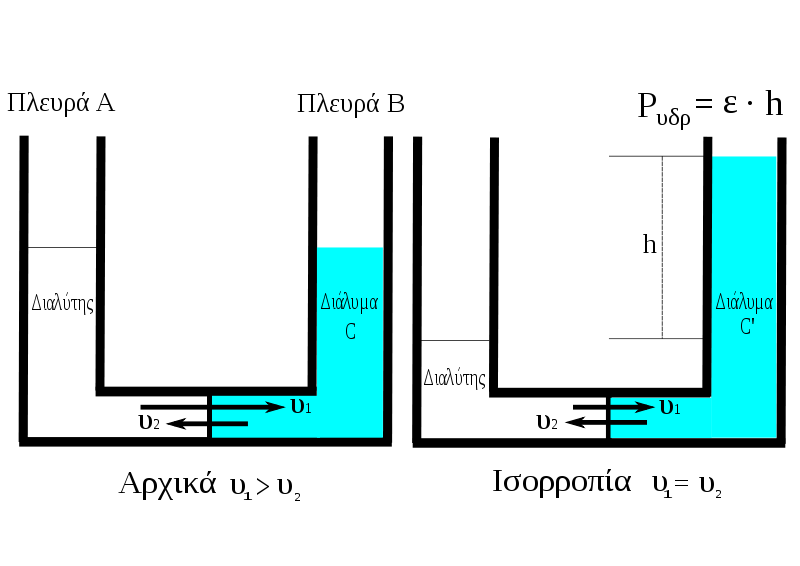 “Osmosis1”,  από Xhmikos διαθέσιμο ως κοινό κτήμα
16
Ώσμωση – Ωσμωτική πίεση 5/16
“Osmosis2”,  από Xhmikos διαθέσιμο ως κοινό κτήμα
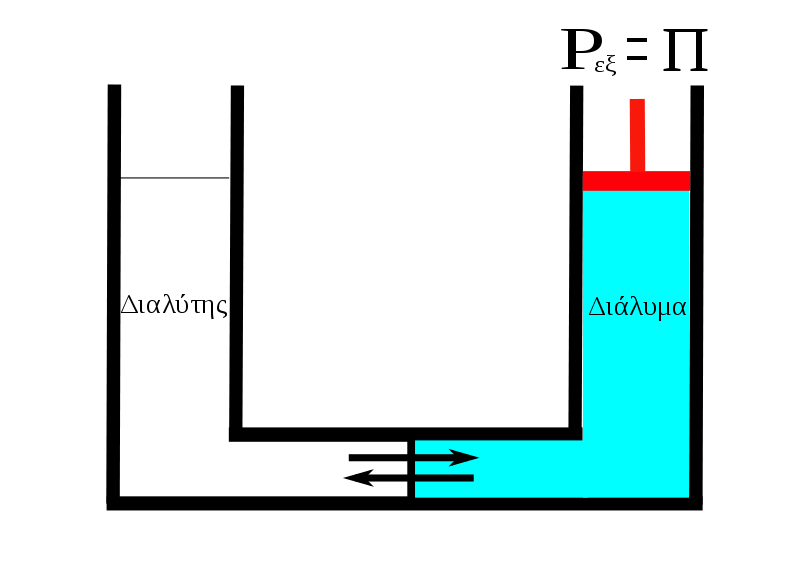 17
“Osmosis3”,  από Xhmikos διαθέσιμο ως κοινό κτήμα
Ώσμωση – Ωσμωτική πίεση 6/16
18
Ώσμωση – Ωσμωτική πίεση 7/16
19
Ώσμωση – Ωσμωτική πίεση 8/16
Εφαρμογές της ωσμωτικής πίεσης
 Εύρεση της σχετικής μοριακής μάζας (Mr) μεγαλομοριακών ενώσεων (π.χ. πρωτεΐνες, πολυμερή) με τη μέθοδο της ωσμωμετρίας.
Υπολογισμός συγκέντρωσης διαλύματος ισότονου προς το αίμα.
Για την παρασκευή ορών διαφόρων ουσίων (π.χ. γλυκόζης, βιταμίνης C, φυσιολογικού ορού δηλ. διαλύματος NaCl 0,9 % κλπ.).
m = ΠVMr/RT όπου Π = 6,74 Atm που είναι η ωσμωτική πίεση του αίματος
ισότονος ορός γλυκόζης (C6H12O6, Mr = 180, μοριακή ουσία): θα πρέπει να διαλύσουμε m = 6,74.1.180/273.0,082 = 54,19 g γλυκόζης σε 1 L νερού στους 0°C.
20
Ώσμωση – Ωσμωτική πίεση 9/16
Isotonic solution: A solution that has the same salt concentration as the normal cells of the body and the blood. As opposed to a hypertonic solution or a hypotonic solution. An isotonic beverage may be drunk to replace the fluid and minerals which the body uses during physical activity.
21
Ώσμωση – Ωσμωτική πίεση 10/16
Η ώσμωση στα φυτικά κύτταρα
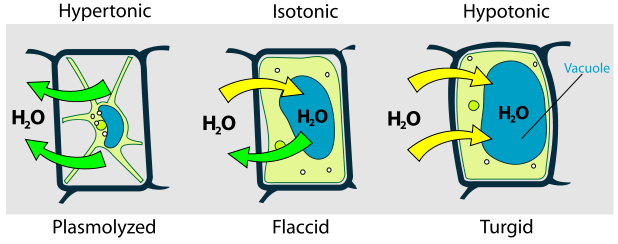 Σπάργωση
Πλασμόλυση
“Turgor pressure on plant cells diagram”,  από LadyofHats διαθέσιμο ως κοινό κτήμα
22
Ώσμωση – Ωσμωτική πίεση 11/16
Η ώσμωση στα ζωικά κύτταρα
An isotonic solution is a solution that has exactly the same water concentration as the cells of the body and the blood such that the cells will neither absorb nor lose water.
ισοτονικό υδατικό διάλυμα χλωριούχου νατρίου (NaCl) περιεκτικότητας 9 ‰
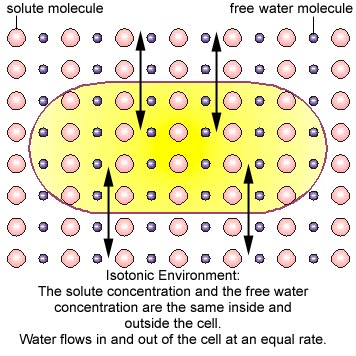 φυσιολογικός ορός
23
Ώσμωση – Ωσμωτική πίεση 12/16
Η ώσμωση στα ζωικά κύτταρα
Sports drinks are characteristically categorized as hypertonic, hypotonic and isotonic.
Sports drinks which are hypertonic contain more solutes such as salts and sugars than the body. Hypertonic sport drinks are particularly useful to prepare the body for extreme energy demands as they provide glucose to the body.
Hypotonic sports drinks contain a lower concentration of solutes than the body, meaning that the cells of the body will gain fluids. These types of drinks are best for athletes who need the body to stay hydrated, without the energy provided by glucose.
An isotonic beverage may be drunk to replace the fluid and minerals which the body uses during physical activity.
24
Ώσμωση – Ωσμωτική πίεση 13/16
Η ώσμωση στα ζωικά κύτταρα
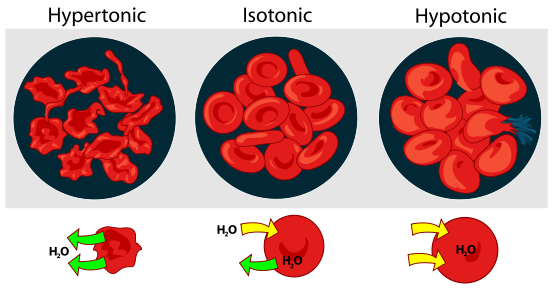 “Osmotic pressure on blood cells diagram”,  από LadyofHats διαθέσιμο ως κοινό κτήμα
lower concentration of water
higher concentration of water
lesser concentration of impermeable solutes on the external side of the membrane.
greater concentration of impermeable solutes on the external side of the membrane.
25
Ώσμωση – Ωσμωτική πίεση 14/16
Ισότονο με το αίμα είναι και το υγρό των ιστών. 
Υπέρτονα με το αίμα είναι τα δάκρυα.
Υπότονα είναι το σάλιο και ο ιδρώτας.
Τα ούρα μπορεί να είναι υπέρτονα ή και υπότονα.
In some cases of suspensions intended for intramuscular injection, a slightly hypotonic solution is preferred in order to increase the dissolution and absorption of the drug by absorbing water from the surrounding tissues.
26
Ώσμωση – Ωσμωτική πίεση 15/16
Παρακολουθήστε το παρακάτω βίντεο:
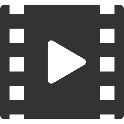 Osmosis
27
Ώσμωση – Ωσμωτική πίεση 16/16
Αιμοκάθαρση - Τεχνητός νεφρός
Αποτελείται από ένα μεγάλο δοχείο, χωρητικότητας περίπου 100 L, μέσα στο οποίο τοποθετείται ένα διάλυμα ισοτονικό ως προς όλα τα συστατικά που πρέπει να παραμείνουν στο αίμα, το οποίο πρόκειται να καθαριστεί.
Μέσα στο διάλυμα αυτό υπάρχει ένας μεγάλος σωλήνας με σπειροειδή μορφή που είναι φτιαγμένος από ένα είδος μεμβράνης η οποία επιτρέπει να περάσουν από τους πόρους της μόρια διαλύτη, ιόντα και άλλα μικρά μόρια που υπάρχουν στο αίμα.
Το αίμα από μια αρτηρία του ασθενή διοχετεύεται μέσα στο σωλήνα, οπότε τα τοξικά συστατικά που διέρχονται από τους πόρους της μεμβράνης προς το εξωτερικό διάλυμα απομακρύνονται και το καθαρισμένο πλέον αίμα εισάγεται ξανά στον ασθενή μέσα από μια φλέβα του.
28
Αντίστροφη ώσμωση 1/3
Όταν στο διάλυμα ασκηθεί εξωτερική πίεση μεγαλύτερη από την ωσμωτική πίεση του διαλύματος (δηλ. Pεξ > Π), τότε το φαινόμενο αντιστρέφεται και μόρια διαλύτη θα εξέρχονται από το διάλυμα προς τον καθαρό διαλύτη (ή από το πυκνότερο προς το αραιότερο διάλυμα). Το φαινόμενο αυτό λέγεται αντίστροφη ώσμωση. Με τον τρόπο αυτό αυξάνεται η συγκέντρωση του διαλύματος, αφού απομακρύνεται μέρος από την ποσότητα του διαλύτη.
Το φαινόμενο της αντίστροφης ώσμωσης βρίσκει εφαρμογή στην αφαλάτωση του θαλασσινού νερού για την αντιμετώπιση του προβλήματος της λειψυδρίας : Η ωσμωτική πίεση του νερού των ωκεανών είναι 27 Atm. Αν ασκηθεί αρκετά μεγάλη εξωτερική πίεση (περίπου 70 Atm), η ώσμωση μπορεί να σταματήσει και να αντιστραφεί, οπότε από τη μεμβράνη θα παρέχεται καθαρό νερό.
29
Αντίστροφη ώσμωση 2/3
Οι ημιπερατές μεμβράνες κατασκευάζονται από οξική κυτταρίνη ή από πολυαμίδια με τη μορφή μικροσκοπικών διάτρητων ινών. Το θαλασσινό νερό τροφοδοσίας εισάγεται υπό πίεση στις ίνες και εξέρχεται αφαλατωμένο. Η μεγαλύτερη εγκατάσταση αφαλάτωσης στον κόσμο βρίσκεται στη Σαουδική Αραβία όπου παράγεται το 50 % του νερού που καταναλίσκεται, με τη μέθοδο της αντίστροφης ώσμωσης. 
Τα τελευταία χρόνια η μέθοδος αυτή έχει εξαπλωθεί και σε πολλές πόλεις των Η.Π.Α. Για παράδειγμα στην πόλη Σάντα Μπάρμπαρα από το 1992 λειτουργεί εγκατάσταση αντίστροφης ώσμωσης για την παραγωγή 30400 m3 πόσιμου νερού τη μέρα.
Ανάλογες συσκευές, μικρής δυναμικότητας, είναι συχνά χειροκίνητες και χρησιμοποιούνται στα πλοία ή σε ορισμένες εγκαταστάσεις ξηράς π.χ. σε κάμπινγκ.
30
Αντίστροφη ώσμωση 3/3
“Αναπαράσταση αφαλάτωσης θαλασσινού νερού με αντίστροφη ώσμωση”,  από Xhmikos διαθέσιμο ως κοινό κτήμα
31
Διαλύματα ηλεκτρολυτών
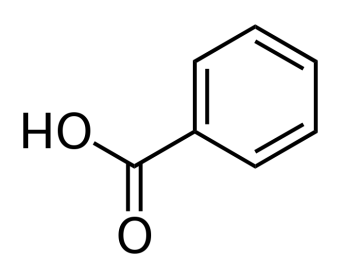 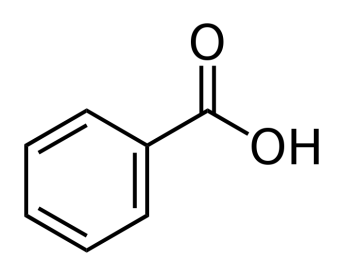 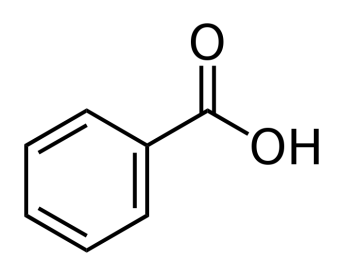 2
32
Τέλος Ενότητας
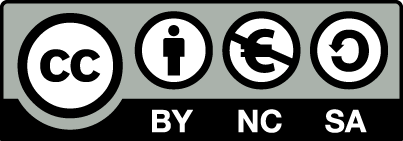 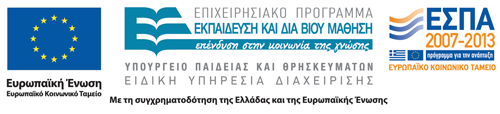 Σημειώματα
Σημείωμα Αναφοράς
Copyright Τεχνολογικό Εκπαιδευτικό Ίδρυμα Αθήνας, Χριστίνα Φούντζουλα 2014. Χριστίνα Φούντζουλα. «Ανόργανη Χημεία (Θ). Ενότητα 10: Προσθετικές ιδιότητες διαλυμάτων». Έκδοση: 1.0. Αθήνα 2014. Διαθέσιμο από τη δικτυακή διεύθυνση: ocp.teiath.gr.
Σημείωμα Αδειοδότησης
Το παρόν υλικό διατίθεται με τους όρους της άδειας χρήσης Creative Commons Αναφορά, Μη Εμπορική Χρήση Παρόμοια Διανομή 4.0 [1] ή μεταγενέστερη, Διεθνής Έκδοση.   Εξαιρούνται τα αυτοτελή έργα τρίτων π.χ. φωτογραφίες, διαγράμματα κ.λ.π., τα οποία εμπεριέχονται σε αυτό. Οι όροι χρήσης των έργων τρίτων επεξηγούνται στη διαφάνεια  «Επεξήγηση όρων χρήσης έργων τρίτων». 
Τα έργα για τα οποία έχει ζητηθεί άδεια  αναφέρονται στο «Σημείωμα  Χρήσης Έργων Τρίτων».
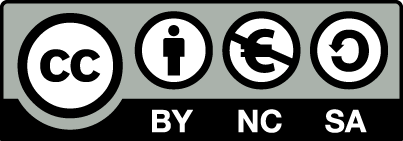 [1] http://creativecommons.org/licenses/by-nc-sa/4.0/ 
Ως Μη Εμπορική ορίζεται η χρήση:
που δεν περιλαμβάνει άμεσο ή έμμεσο οικονομικό όφελος από την χρήση του έργου, για το διανομέα του έργου και αδειοδόχο
που δεν περιλαμβάνει οικονομική συναλλαγή ως προϋπόθεση για τη χρήση ή πρόσβαση στο έργο
που δεν προσπορίζει στο διανομέα του έργου και αδειοδόχο έμμεσο οικονομικό όφελος (π.χ. διαφημίσεις) από την προβολή του έργου σε διαδικτυακό τόπο
Ο δικαιούχος μπορεί να παρέχει στον αδειοδόχο ξεχωριστή άδεια να χρησιμοποιεί το έργο για εμπορική χρήση, εφόσον αυτό του ζητηθεί.
Επεξήγηση όρων χρήσης έργων τρίτων
Δεν επιτρέπεται η επαναχρησιμοποίηση του έργου, παρά μόνο εάν ζητηθεί εκ νέου άδεια από το δημιουργό.
©
διαθέσιμο με άδεια CC-BY
Επιτρέπεται η επαναχρησιμοποίηση του έργου και η δημιουργία παραγώγων αυτού με απλή αναφορά του δημιουργού.
διαθέσιμο με άδεια CC-BY-SA
Επιτρέπεται η επαναχρησιμοποίηση του έργου με αναφορά του δημιουργού, και διάθεση του έργου ή του παράγωγου αυτού με την ίδια άδεια.
διαθέσιμο με άδεια CC-BY-ND
Επιτρέπεται η επαναχρησιμοποίηση του έργου με αναφορά του δημιουργού. 
Δεν επιτρέπεται η δημιουργία παραγώγων του έργου.
διαθέσιμο με άδεια CC-BY-NC
Επιτρέπεται η επαναχρησιμοποίηση του έργου με αναφορά του δημιουργού. 
Δεν επιτρέπεται η εμπορική χρήση του έργου.
Επιτρέπεται η επαναχρησιμοποίηση του έργου με αναφορά του δημιουργού
και διάθεση του έργου ή του παράγωγου αυτού με την ίδια άδεια.
Δεν επιτρέπεται η εμπορική χρήση του έργου.
διαθέσιμο με άδεια CC-BY-NC-SA
διαθέσιμο με άδεια CC-BY-NC-ND
Επιτρέπεται η επαναχρησιμοποίηση του έργου με αναφορά του δημιουργού.
Δεν επιτρέπεται η εμπορική χρήση του έργου και η δημιουργία παραγώγων του.
διαθέσιμο με άδεια 
CC0 Public Domain
Επιτρέπεται η επαναχρησιμοποίηση του έργου, η δημιουργία παραγώγων αυτού και η εμπορική του χρήση, χωρίς αναφορά του δημιουργού.
Επιτρέπεται η επαναχρησιμοποίηση του έργου, η δημιουργία παραγώγων αυτού και η εμπορική του χρήση, χωρίς αναφορά του δημιουργού.
διαθέσιμο ως κοινό κτήμα
χωρίς σήμανση
Συνήθως δεν επιτρέπεται η επαναχρησιμοποίηση του έργου.
Διατήρηση Σημειωμάτων
Οποιαδήποτε αναπαραγωγή ή διασκευή του υλικού θα πρέπει να συμπεριλαμβάνει:
το Σημείωμα Αναφοράς
το Σημείωμα Αδειοδότησης
τη δήλωση Διατήρησης Σημειωμάτων
το Σημείωμα Χρήσης Έργων Τρίτων (εφόσον υπάρχει)
μαζί με τους συνοδευόμενους υπερσυνδέσμους.
Χρηματοδότηση
Το παρόν εκπαιδευτικό υλικό έχει αναπτυχθεί στo πλαίσιo του εκπαιδευτικού έργου του διδάσκοντα.
Το έργο «Ανοικτά Ακαδημαϊκά Μαθήματα στο ΤΕΙ Αθήνας» έχει χρηματοδοτήσει μόνο την αναδιαμόρφωση του εκπαιδευτικού υλικού. 
Το έργο υλοποιείται στο πλαίσιο του Επιχειρησιακού Προγράμματος «Εκπαίδευση και Δια Βίου Μάθηση» και συγχρηματοδοτείται από την Ευρωπαϊκή Ένωση (Ευρωπαϊκό Κοινωνικό Ταμείο) και από εθνικούς πόρους.
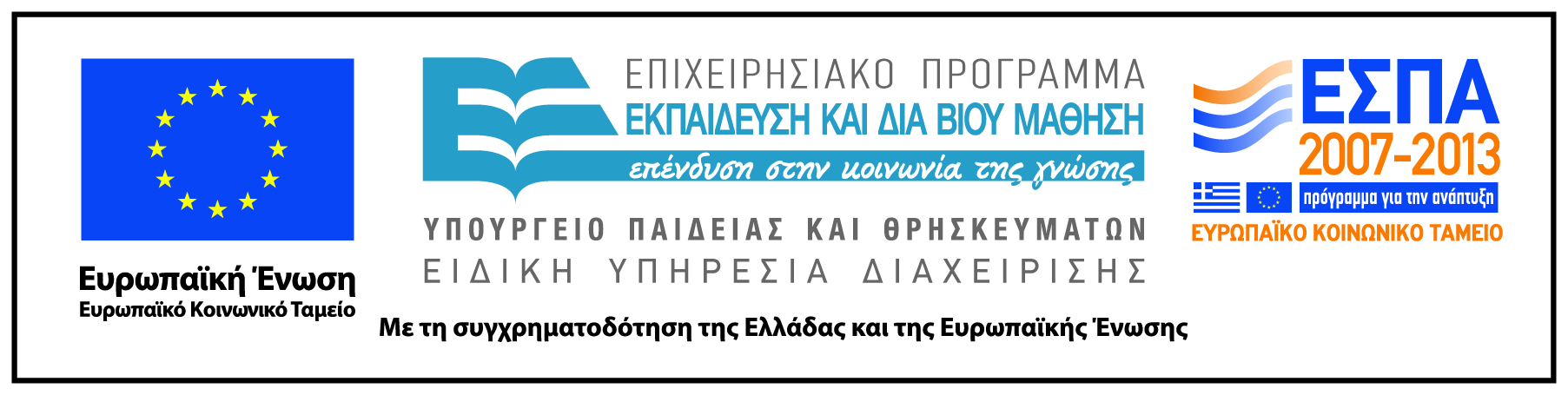